Spinal Cord Injury Management 3
Outline
ASIA

Impairments 

Spinal shock
Sources
http://www.isncscialgorithm.com/

http://www.isncscialgorithm.com/Form

http://lms3.learnshare.com/home.aspx

http://www.iscos.org.uk/
Motor Exam
10 “key” muscles (5 upper & 5 lower ext)
C5-Elbow flexion		L2-hip flexion
C6-wrist extension		L3-knee extension
C7-elbow extension		L4-ankle dorsiflexion
C8-finger flexion		L5-toe extension
T1-finger abduction		S1-ankle plantarflexion

Sacral exam: voluntary anal contraction (present/absent)
ASIA Impairment Scale
A = Complete - no S/M sacral function
B = Sensory incomplete -sacral sensory sparing
C = Motor incomplete -motor sparing below (strength < 3/5 in most m’s)
D = Motor incomplete - “ ”(>3/5)
E = Normal - Normal S/M exam
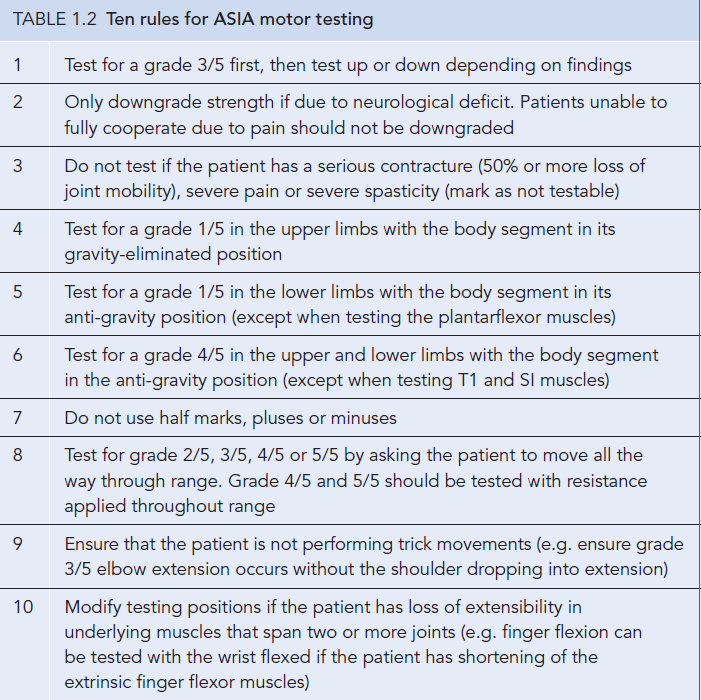 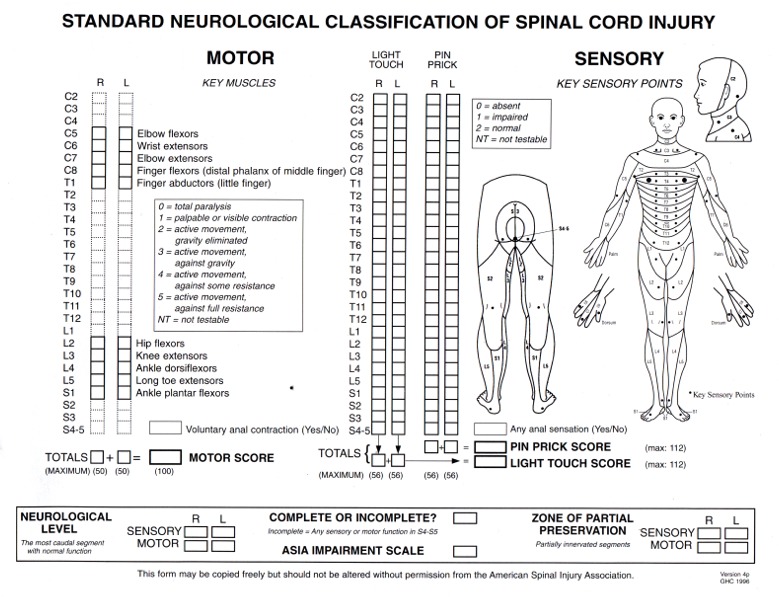 Motor assessment 6 point scale MMT
What is the difference of ASIA and MMT????
Supine 
Iliopsoas in 2/5
Upper limb 1/5 gravity
Lower limb 1/5 except PF
Motor caudal distal key muscles at least 3/5
Thoracic motor level
???
If a person has C4 sensory level on right side, and left side C5 sensory level, motor level right and left side C6……what will be the neurological level????
S4-S5 preservation a strong predictor of recovery

Pinprick preservation predicts motor recovery (thought of proximity of tracts)
Clinical Manifestations
Spinal Shock

Period of areflexia 
Abrupt withdrawal from higher centers
Loss of reflexes
Flaccidity

Loss of sensation
Several hours to several weeks
24hours typically
Ankle reflexes loss for 6 hours
Bladder reflexes loss for many month

Loss of DTR……several weeks
Paralytic ileus
Food cannot digested
Aspiration pneumonia
Nil by mouth
DVT
2weeks
Calf, groin, thigh 
Low grade fever 

Role of passive movement
Treatment
Clinical Manifestations
Impaired temperature control


Hypothalamus
No control of vasodilatation to heat 
No control of vasoconstriction to cold
Diaphoresis above level of lesion
Clinical Manifestations
Respiratory impairments

C1-C3 lesion
Artificial ventilator or phrenic nerve stimulator
Bronchopneumonia and pulmonary embolism 
High mortality in acute stage of tetraplegia
Normal breathing pattern??male & female??
Clinical Manifestations
Spasticity

Abnormal & velocity dependent increase resistance to stretch
Definition
Characteristics
Types
Rigidity
Tone

Modified ashworth scale (0, 1, 1+, 2, 3, 4)
Clinical Manifestations
Spasticity
Clonus & Babinski’sign
Gradual increase in first 6 month and plateau reached 1 yr after injury
Spasticity increased by
		Positional change
		Cutaneous stimuli
		Environmental temperature
		Tight clothing
		UTI
		Pressure sores
		Emotional stress
Drugs 
Baclofen 
Dantrolene
Botulinum toxin
Phenol 

PT
Heat , cold, TENS, electrical stimulation, hydrotherapy , weight bearing etc
Clinical Manifestations
Bladder & bowl control

UTI most common in acute stage
Spinal shock  	Bladder flaccid
		Muscle tone absent
		Reflexes absent

Micturation center is Conus Medullaris
S2,S3 and S4 reflex control
Clinical Manifestations
Bladder & bowl control


Two types of bladder


Depends on level of lesion
Indirect impairments
Pressure sore

Pressure area????
Grading
Etiology 	Vasomotor disturbance
		Spasticity
		Maceration
		Nutrition (decreased protein)
		Infection
Positional change after every 2 hours on bed
Positional change after every 15 mints on wheel chair
Indirect impairments
Autonomic dysreflexia (Hyper-reflexia)

Pathological reflex if lesion above T6 level(sympathetic outflow)
Both complete and incomplete lesion
Sympathetic 

Afferent below lesion initiate reflex response to increase B.P
Normally impulses stimulate carotid sinus and aorta which adjust PR so maintain B.P

In SCI no regulation from higher centers so no vasodilatation
Emergency condition
Normal BP of SCI
20mmHg increase

Splanchnic blood vessels …sympathetic
Indirect impairments
Autonomic dysreflexia (Hyper-reflexia)

Stimulus		Bladder distension
			Pressure sore
			Infection

Symptoms		HTN, tachycardia 
			Headache, sweating

Treatment		Sitting, catheter released
			Loose clothing, drugs
Indirect impairments
Postural hypotension

Heterotopic ossification
50%

Contracture


Pain		Traumatic pain
		Nerve root pain
		Musculoskeletal; pain
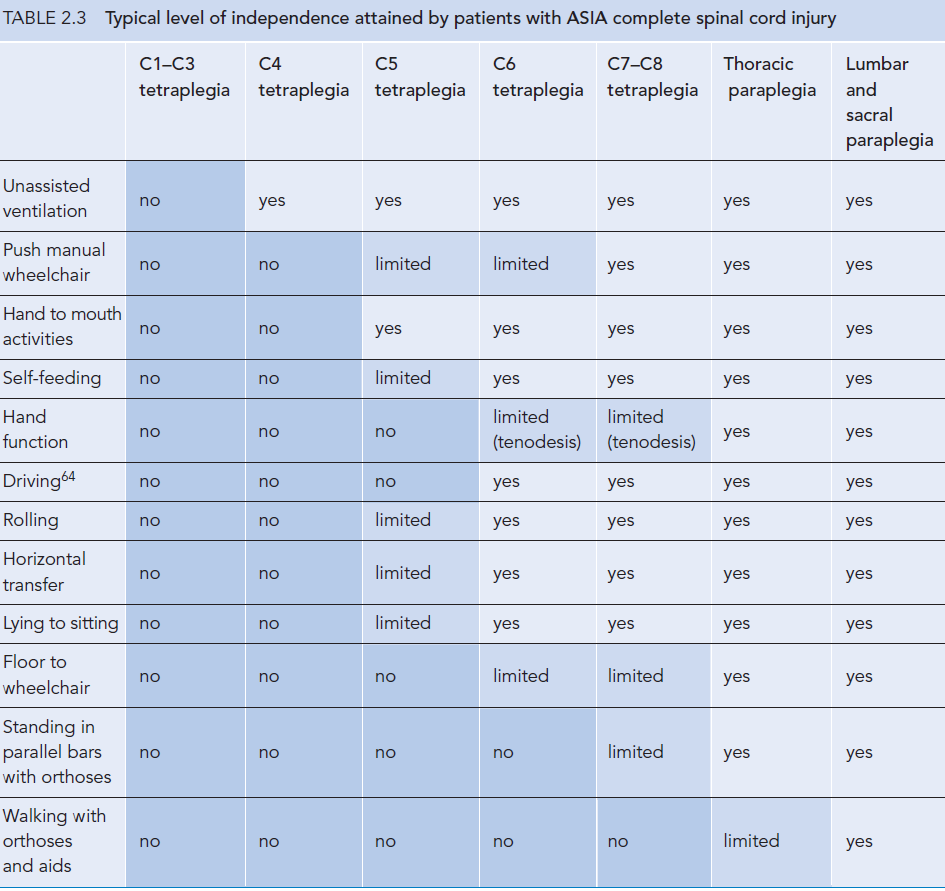 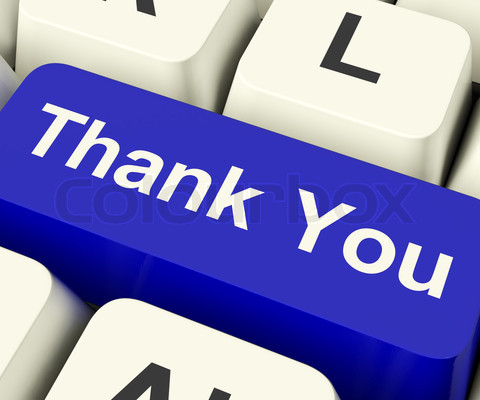